Crumble PowerPoint 2
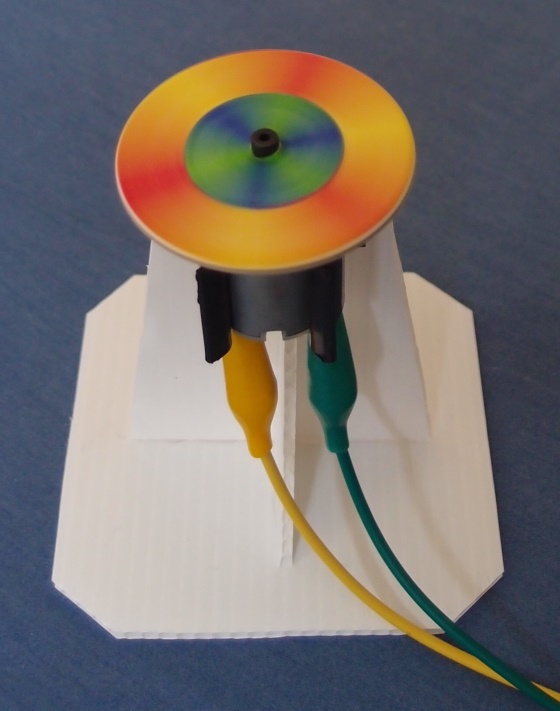 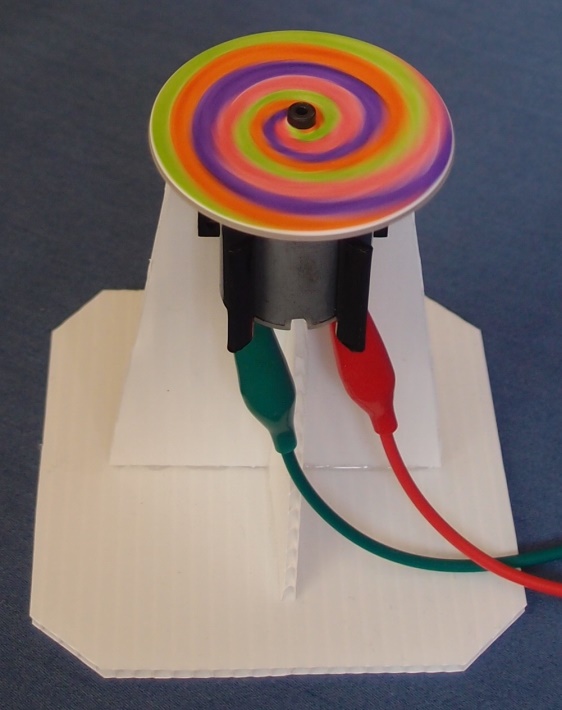 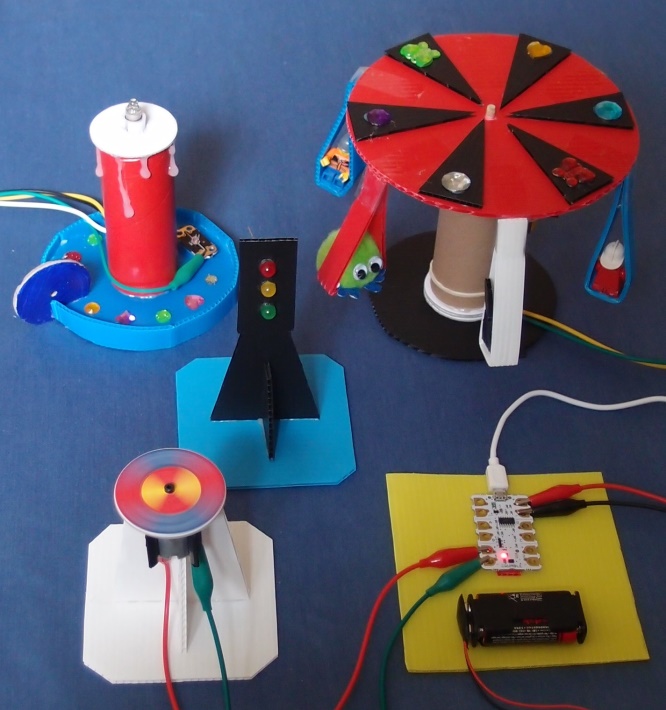 Make a coloured spinner
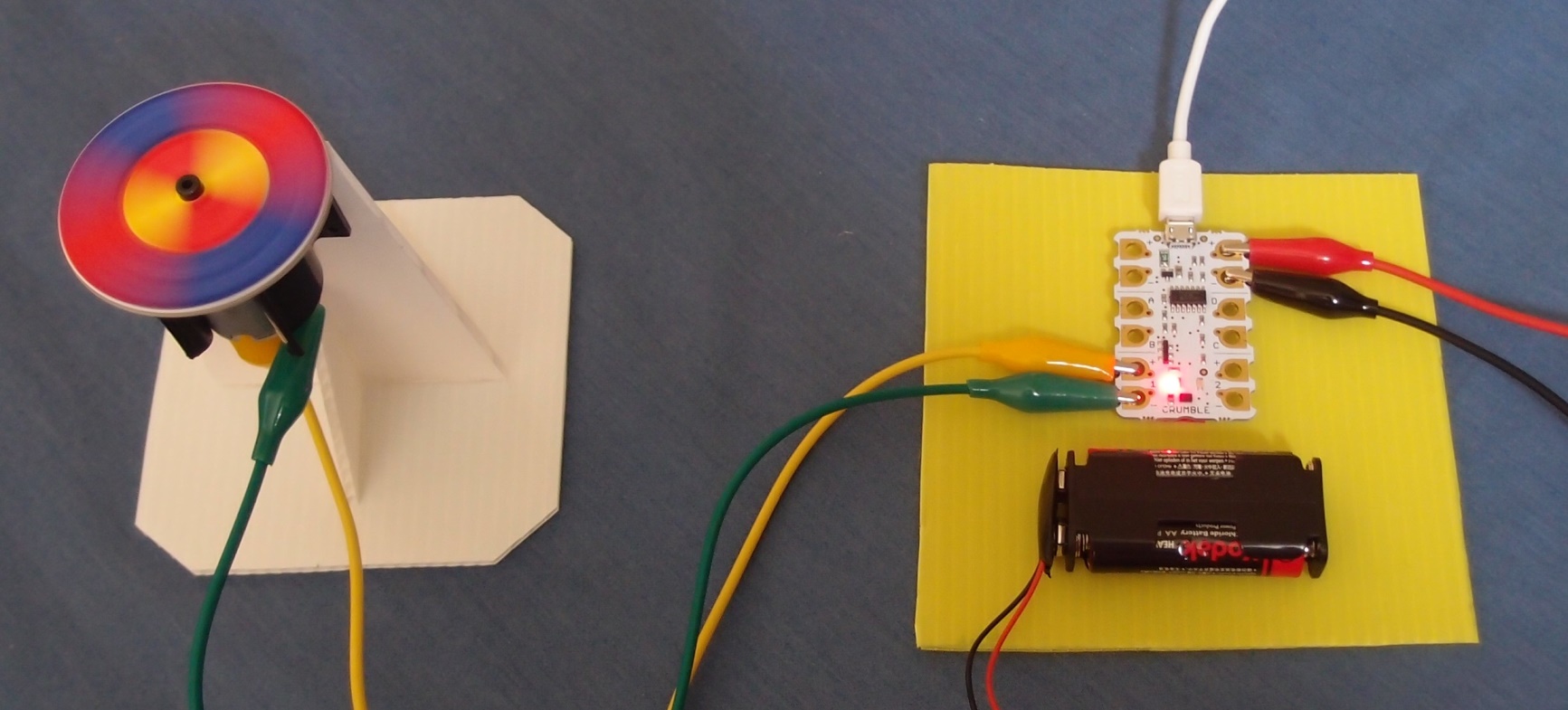 Learning objectives
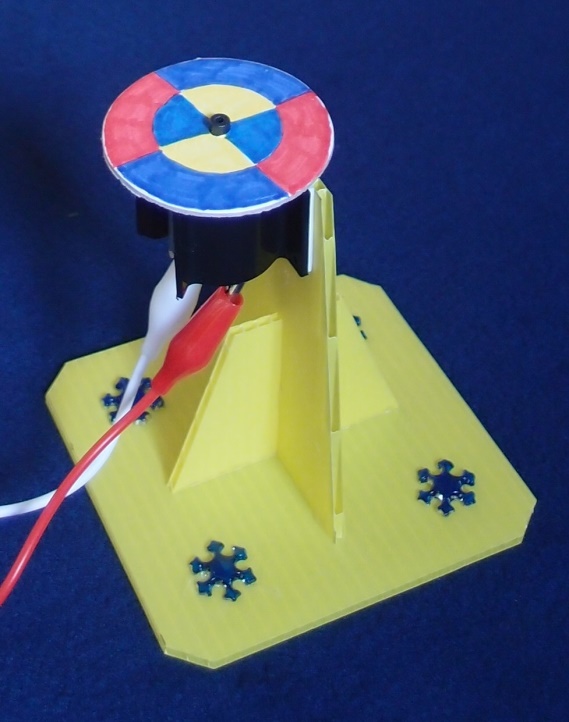 Design and make a structure for a particular purpose
Program your motor to change its rotational speed and direction
Experiment with mixing coloured light
1. Work safely
Look at the tools and equipment. Can you spot any potential hazards? 




Can you think of ways to reduce the risks?
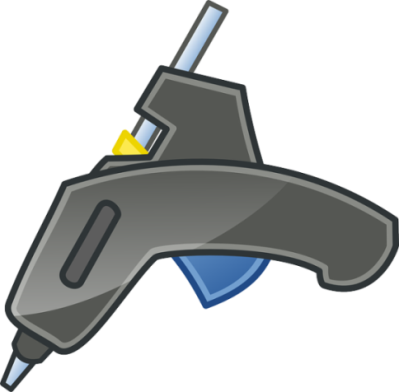 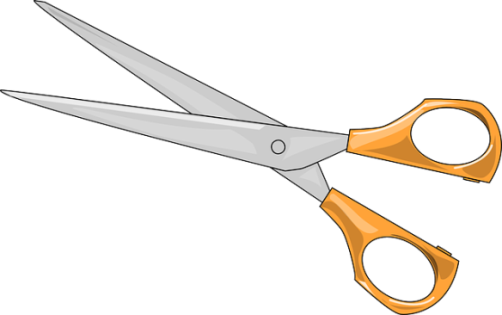 2. Collect your parts
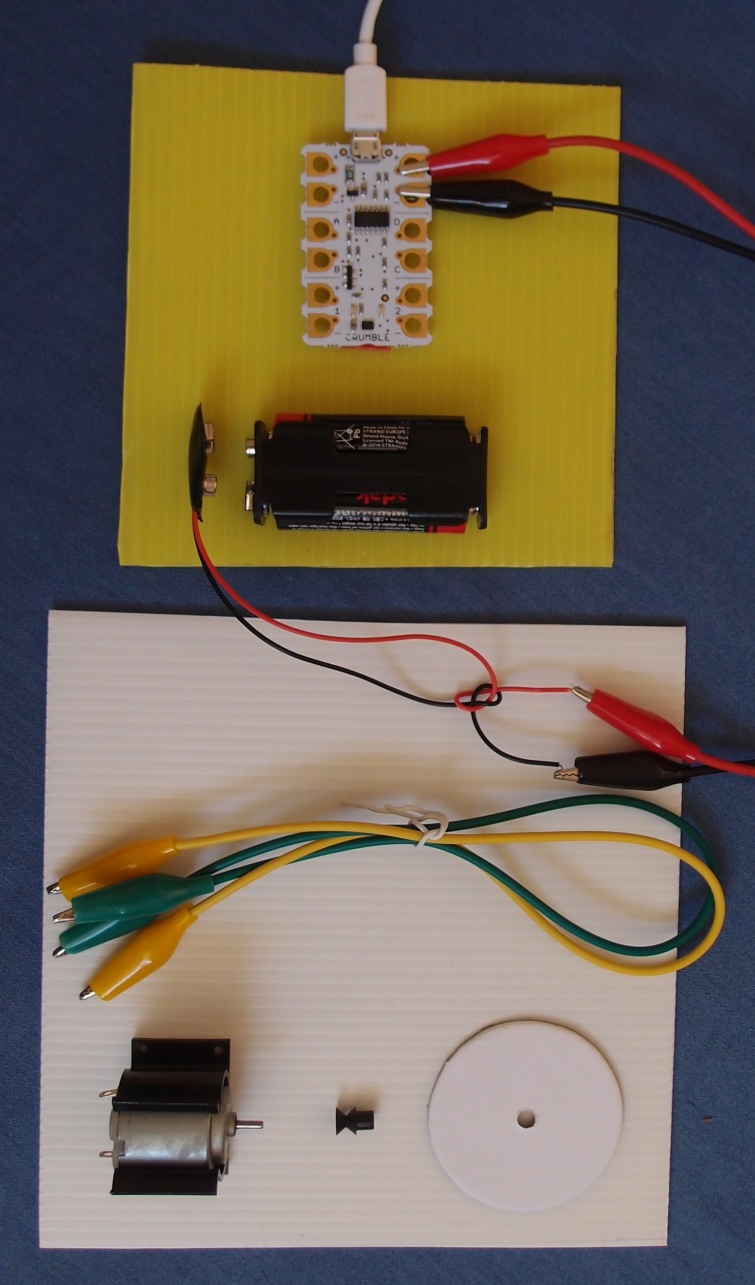 Make sure you have all the parts listed in your workbook.
3. Fit your pulley and disc
Push the pulley onto the motor shaft.
Push the card disc onto the pulley.
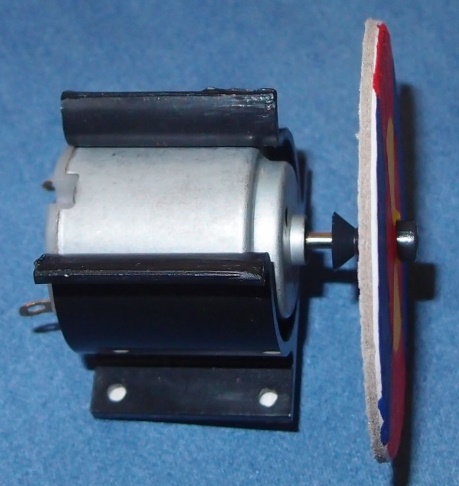 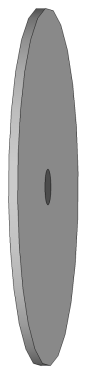 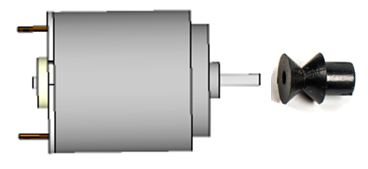 4. Design a stand for your motor
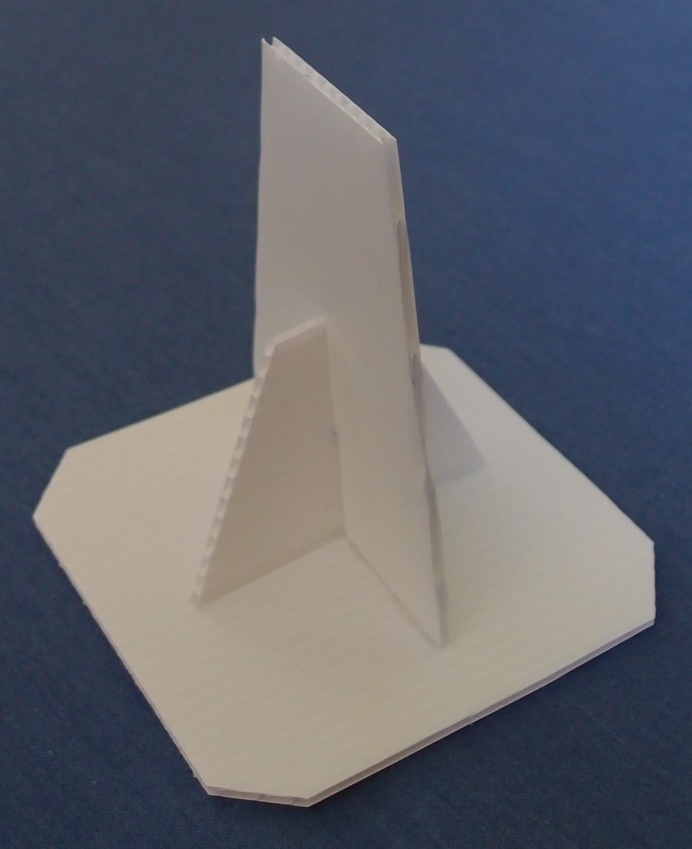 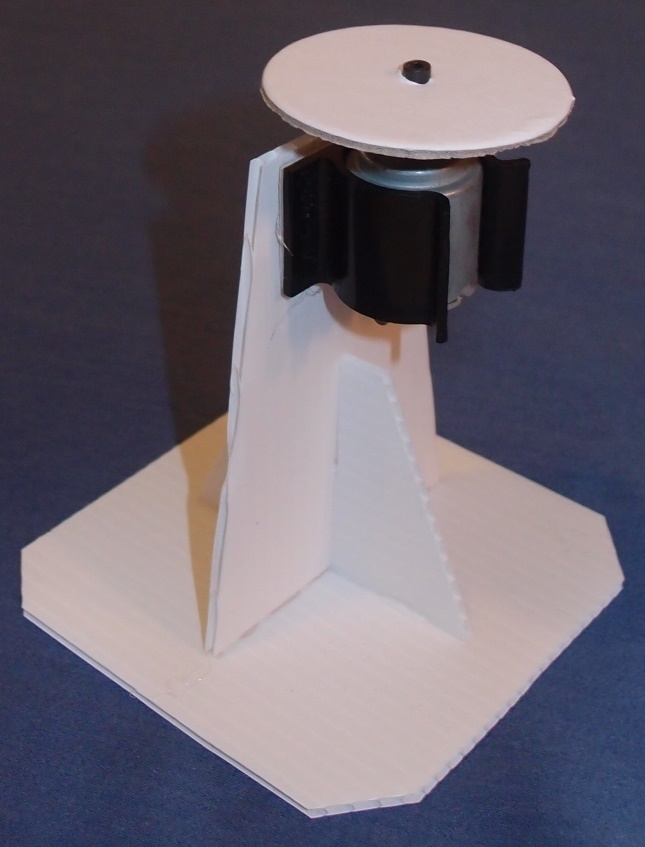 5. Make this circuit
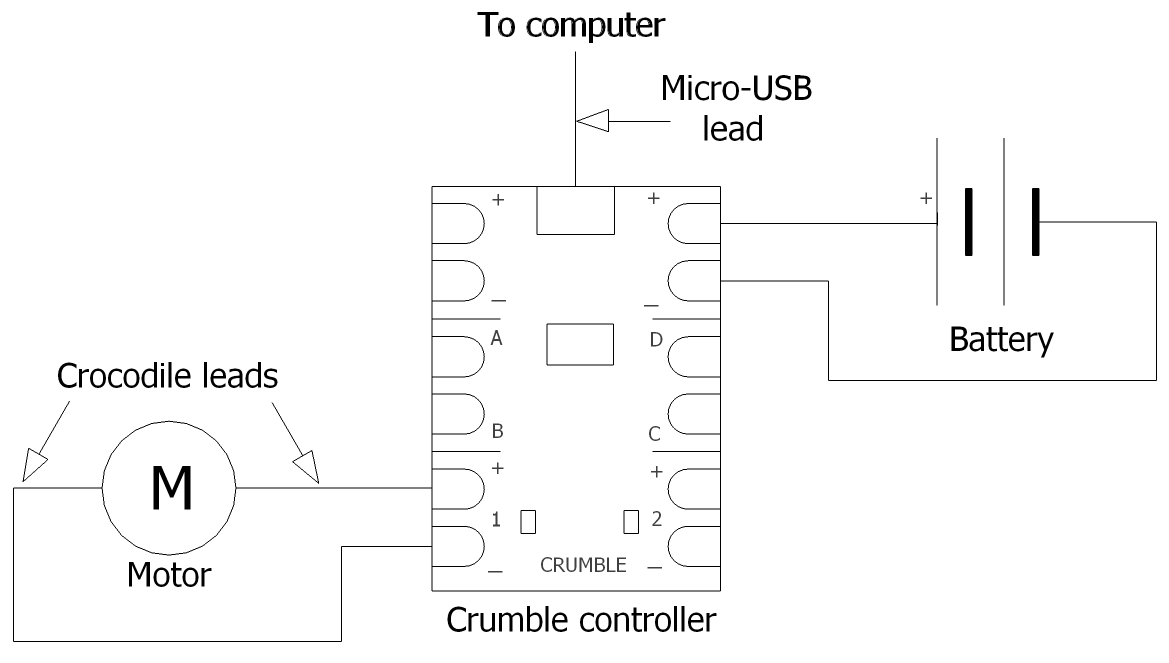 6. Run the motor
Double click on your ‘Run motor’ program.
Run the program and check the motor shaft rotates for a few seconds and then stops.
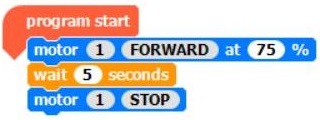 7. Colour the card disc
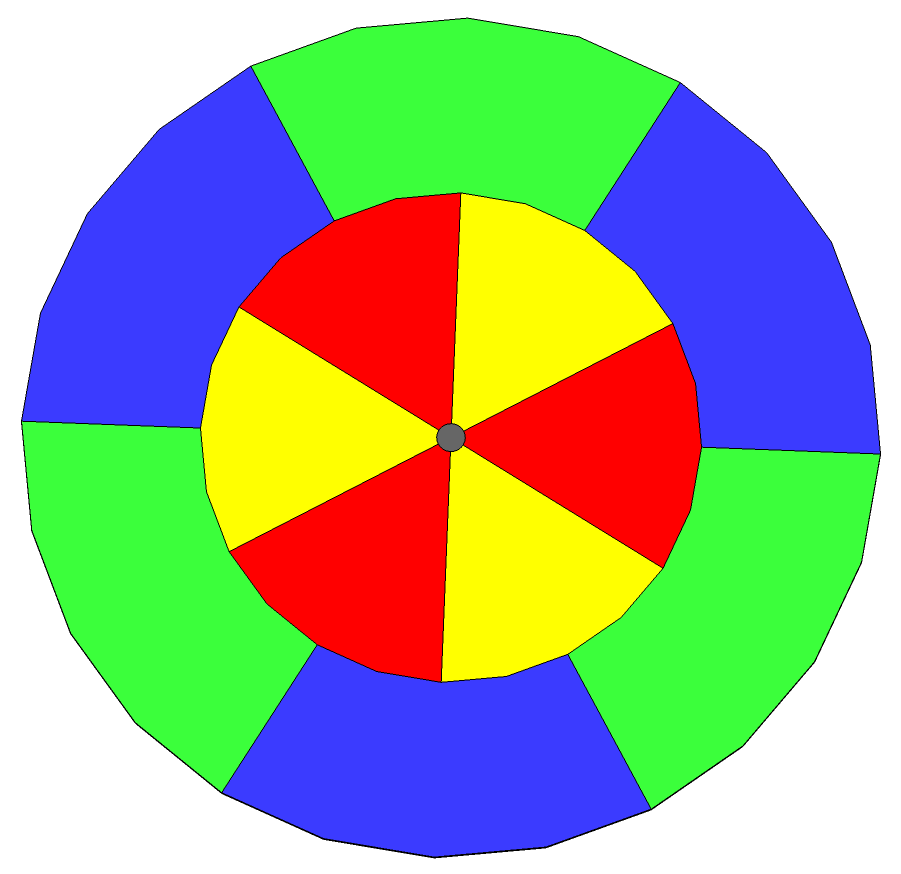 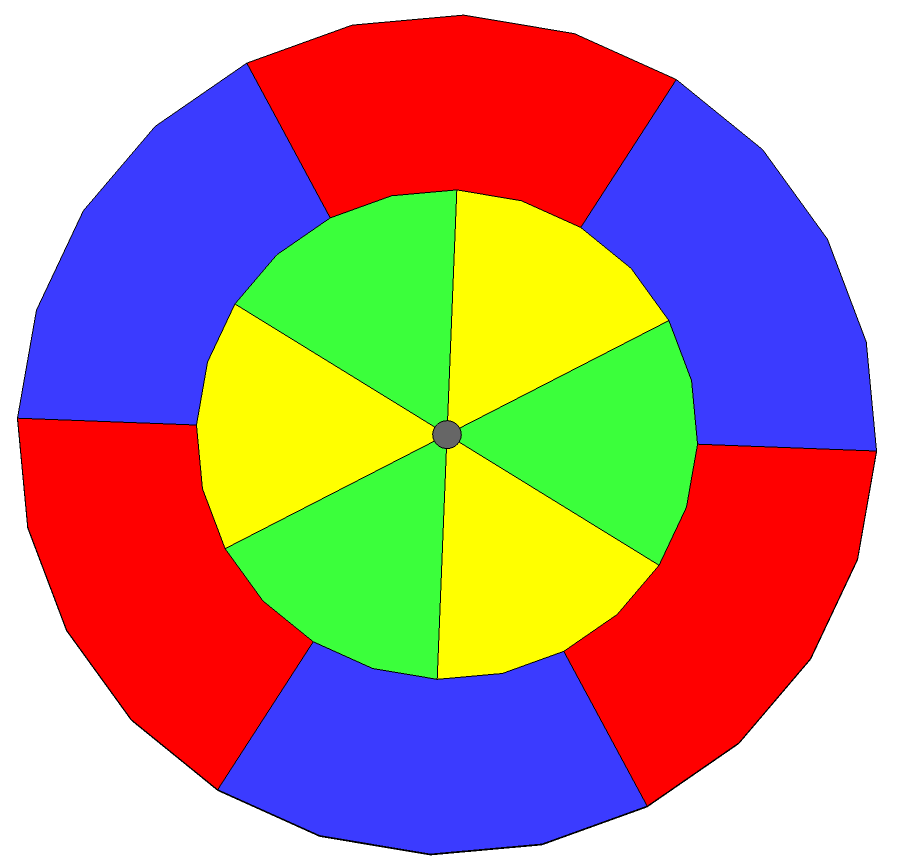 8. Rotate the disc
Put the disc back on the pulley.
Run the motor and see what effects you get.
Try altering the speed of the motor, the direction and the time it runs for.
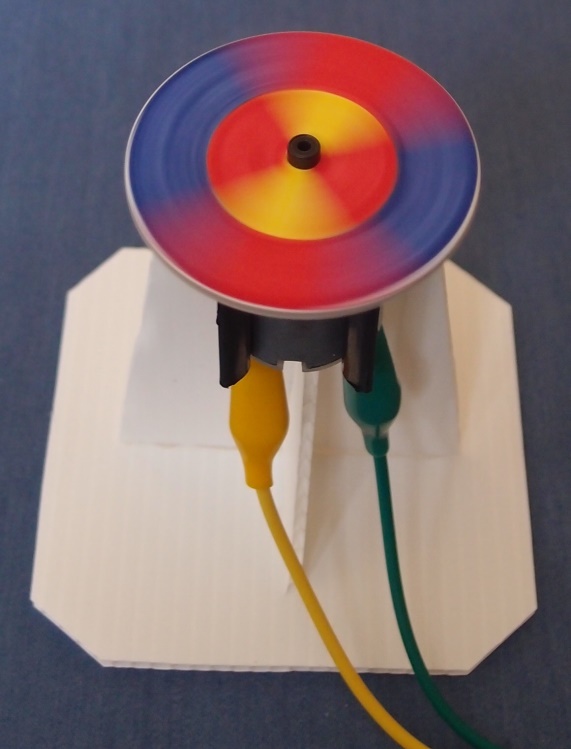 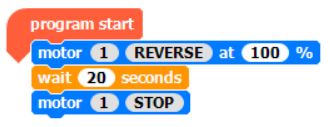 9. Extension activities
Try out various colour mixing effects.
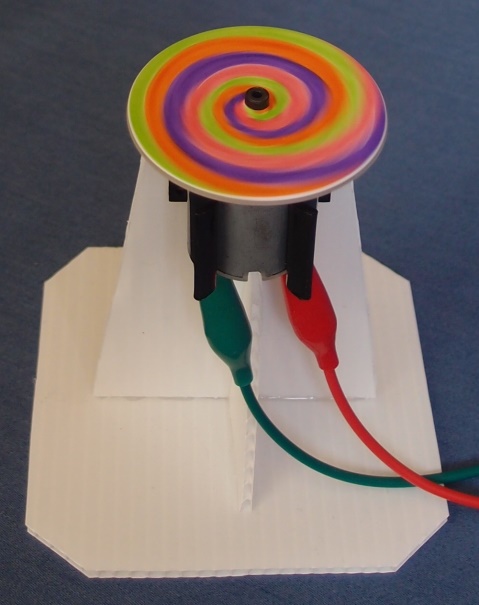 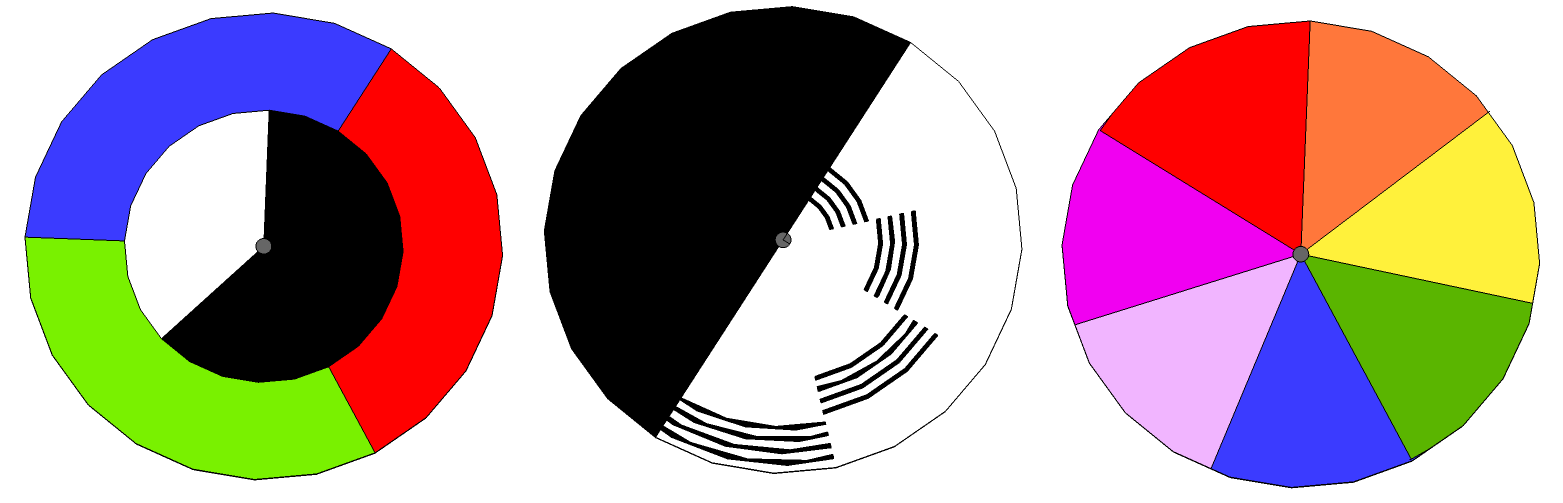 10. Disconnect the battery
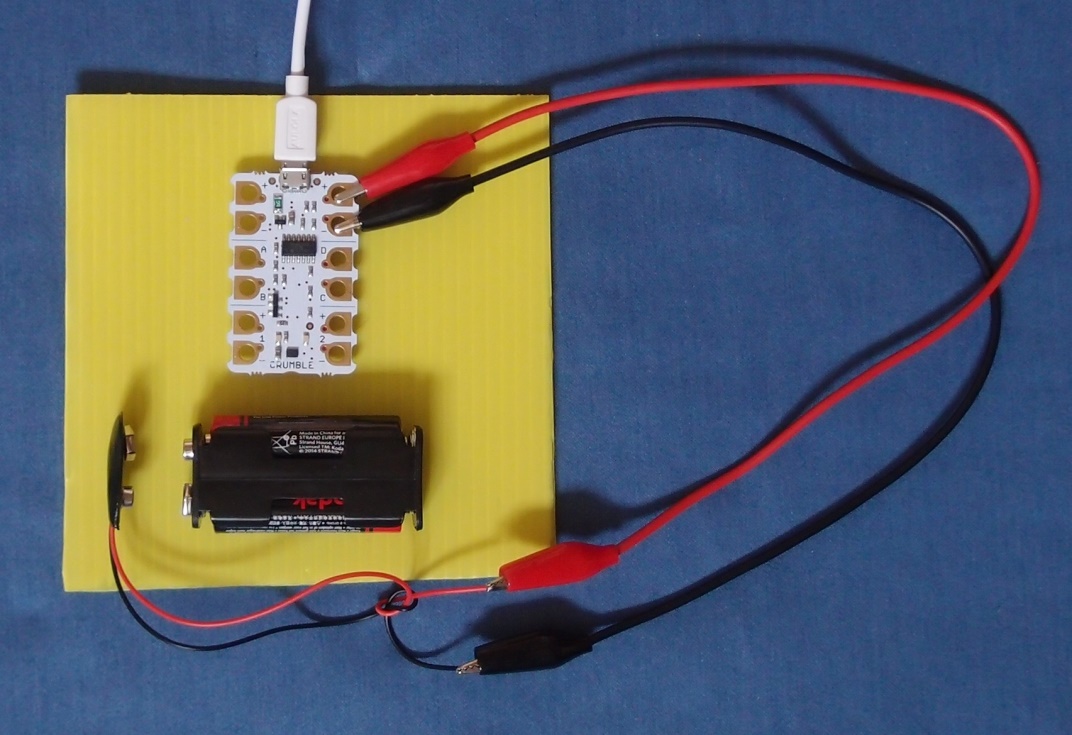 Remember to unclip the snap battery connector to avoid draining the battery.
What did you learn?
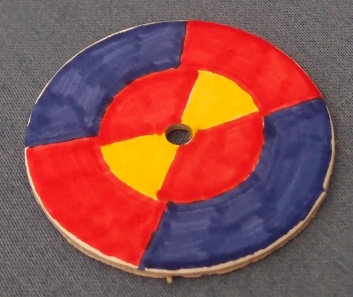 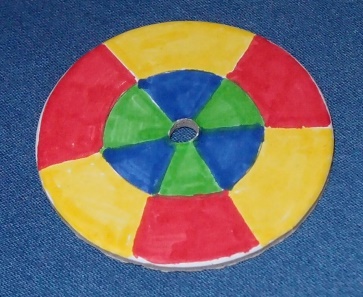 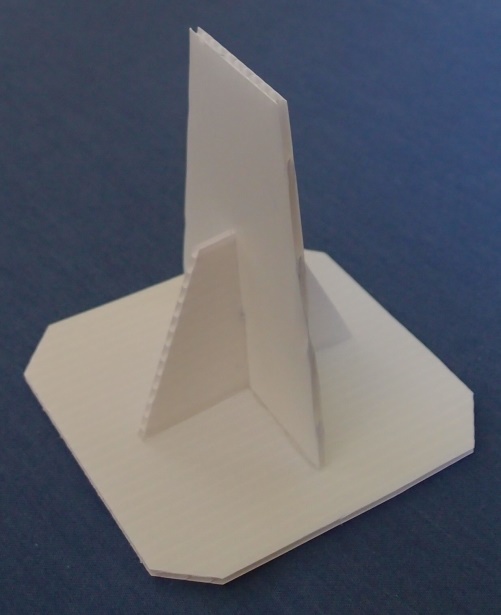 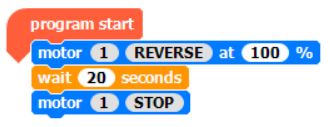 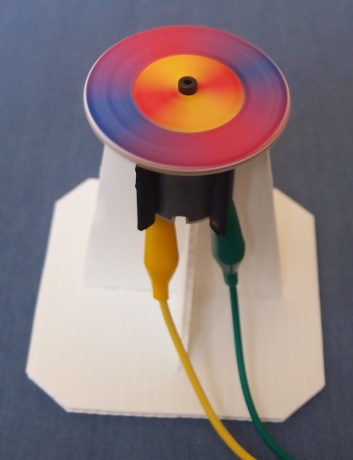 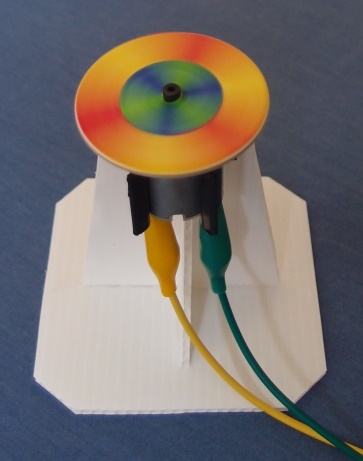 Move on to the next module
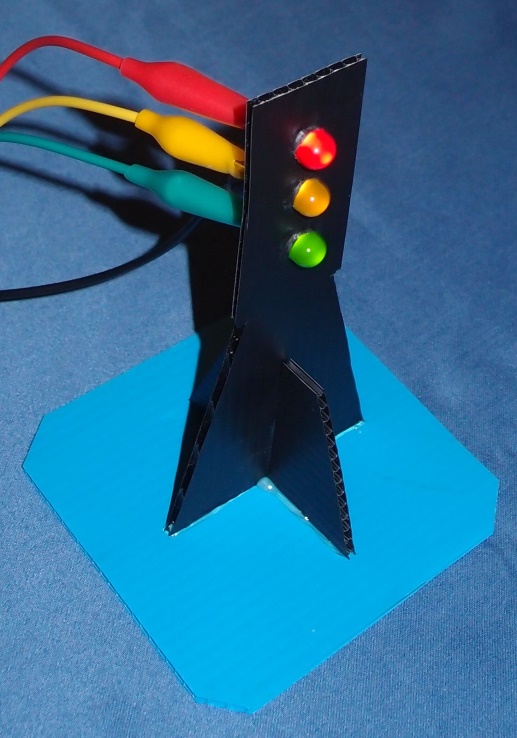 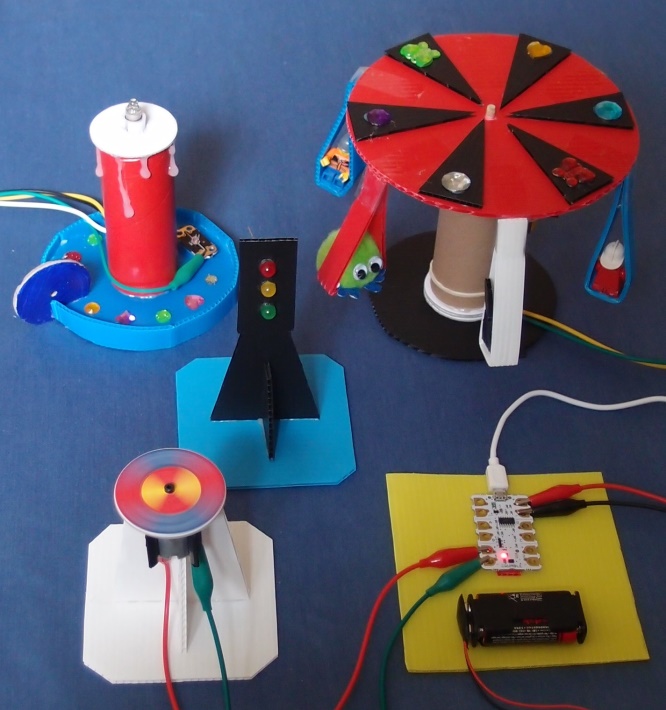 Copyright © Caroline Alliston 2017